事例４－２
家族信託の終了と
残余財産帰属権利者
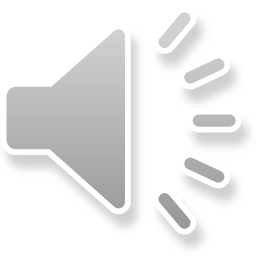 セミナー資料　栂村行政書士事務所　　相談は無料ですのでお気軽に：0898-35-1022　Mail:：m.tsugamura＠tsugaoffice.jp
◆　信託終了時における残余財産帰属権利者の地位とは
　
　　　前回のセミナー家族信託における「委託者の地位の相続とは」
　　で信託契約の締結において、条件設定することにより、信託終了
　　時における契約当事者間の維持、不動産登録免許税の軽減及び不
　　動産取得税の非課税について特例の適用を説明しました。

　　　本セミナーでは、「残余財産帰属権利者」にも適用できるかと
　　その理由などについて、検証することとしました。
　　　本件に適用される条文の解釈及び、国税局への事例照会とその
　　回答について解説していきます。

　　　その中で以下の①から③の疑問についても検証します。
　　　　①　家族信託終了事由が発生した時点で信託は終了するのか
　　　　②　不動産帰属権利者は受益者とみなされるのか
　　　　③　受益者・受益権とは
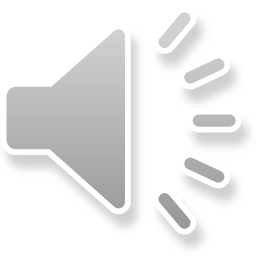 ■　信託終了に伴う不動産帰属権利者と登録免許税法７条　　
　　２項の適用事例

　　本件については、信託の終了時において残余財産が不動産であ
　り、その帰属権利者へ不動産の移転登記をする場合において、登
　録免許税法７条２項の適用要件を満たすかどうかによって、税金　
　面で大きな差がでてきます。
　　本件適用の要件は、帰属権利が委託者兼受益者であり、当初委
　託者の相続人であることから、事例を通して検証をしていきます。

《参考》登録免許税
　＊７条２項の適用を受ける場合は、4/1000で済むものが適用され
　　ないと20/1000になる可能性があります。
　
　　適用可否について、国税局に信託終了時の不動産帰属権者に
　関する事例照会と回答結果を次頁以降解説することとします。
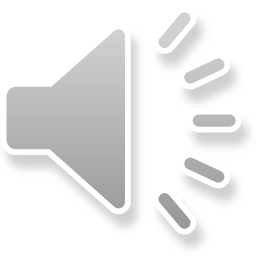 セミナー資料　栂村行政書士事務所　　相談は無料ですのでお気軽に：0898-35-1022　Mail:：m.tsugamura＠tsugaoffice.jp
◆　国税局への事前照会の趣旨・事実関係

１．事実関係の概要

　　甲は、自身が認知症及び要介護状態となった場合における財産
　管理等を目的として、甲の推定相続人のうちの一人である実子乙
　との間で、甲を委託者兼受益者、乙を受託者及び受益者の死亡に　
　より信託が終了したときの残余財産帰属権利者として、所有する
　建物、宅地及び金銭を信託財産とする信託契約を締結します。

　《信託当事者》
　　①　委託者　甲
　　②　受託者　乙（実子）
　　③　受益者　甲（自益信託）
　　④　残余財産帰属権利者　乙
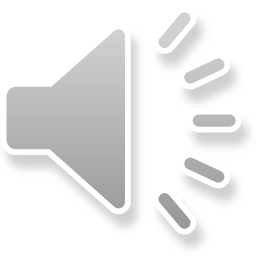 セミナー資料　栂村行政書士事務所　　相談は無料ですのでお気軽に：0898-35-1022　Mail:：m.tsugamura＠tsugaoffice.jp
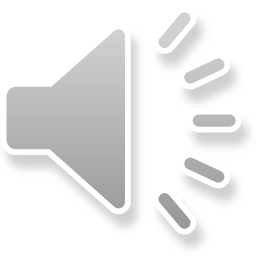 ２．信託関係図
委託者甲
受託者乙
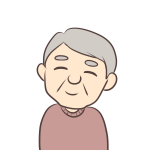 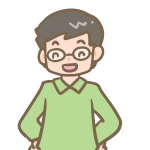 ・信託財産の管理・処分
・受益者の生活、介護、療養支援等
信託契約
信託財産
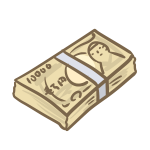 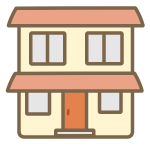 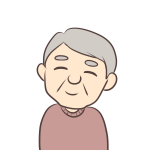 受益者甲
委託者兼受益者（自益信託）
・受託者乙によるこれまでと変わらぬ
　生活の維持及び将来の介護、療養
　などの支援享受
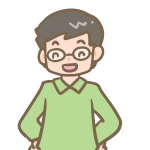 ＊甲の死亡により信託終了
残余財産帰属権利者乙
セミナー資料　栂村行政書士事務所　　相談は無料ですのでお気軽に：0898-35-1022　Mail:：m.tsugamura＠tsugaoffice.jp
３．本件信託契約の概要
　　本件信託は、本件信託財産の管理、処分及び運用によって、甲
　の生活、介護、療養及び納税等に必要な資金を給付し、甲の幸福
　な生活及び福祉を確保すること並びに本件信託財産の円滑な承継
　を目的としています。

 　本件信託契約の定めにおいて、委託者兼受益者である甲の死亡は、
　本件信託の終了事由の一つとされており、その場合、甲が有して　
　いた本件信託に関する委託者及び受益者としての地位及び権利に
　ついては、以下（1）及び（2）のとおりとなります。

【信託契約関係の前提】
　(1)本件信託に係る委託者の地位は、残余財産帰属権利者として指
　　定されている乙が取得し、委託者の権利については、相続によ
　　り承継されることなく消滅します。
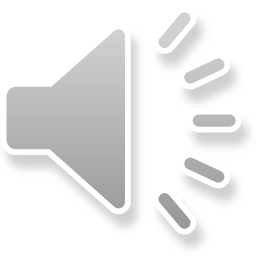 セミナー資料　栂村行政書士事務所　　相談は無料ですのでお気軽に：0898-35-1022　Mail:：m.tsugamura＠tsugaoffice.jp
(2)本件信託に係る受益者の地位及び権利は、相続により承継され
　　ることなく消滅します。

　　なお、本件信託の終了に伴い、信託の清算を行う清算受託者に
　ついては、信託終了時点における受託者が指定されています。
　　また、甲の死亡により本件信託が終了した場合、本件信託財産　
　については、残余財産帰属権利者として指定されている乙が取得
　し、甲死亡時点で既に乙が死亡していたときには、乙の子が取得
　します。
　　すなわち、甲死亡時点において乙が生存している場合、乙は、
　本件信託契約に基づき、甲より本件信託に係る委託者の地位を取
　得するとともに、本件信託に係る清算受託者及び残余財産帰属権
　利者となります。
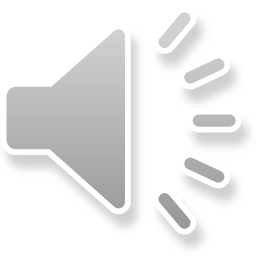 セミナー資料　栂村行政書士事務所　　相談は無料ですのでお気軽に：0898-35-1022　Mail:：m.tsugamura＠tsugaoffice.jp
４．国税局への照会事項

　　　『このような契約関係を前提として、甲の死亡により、甲の相続
　人である乙が本件信託財産を取得する場合、本件信託契約が終了
　したことに伴う本件不動産に係る所有権移転登記（以下「本件登
　記」といいます。）について、登録免許税法第7条《信託財産の登
　記等の課税の特例》第2項の規定が適用され、相続による所有権の
　移転の登記とみなして登録免許税が課されると解してよいか、照
　会します。』
　　として国税局に照会をかけています。
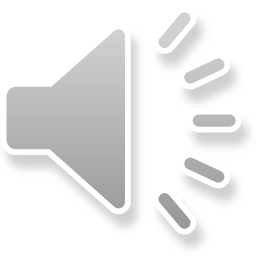 セミナー資料　栂村行政書士事務所　　相談は無料ですのでお気軽に：0898-35-1022　Mail:：m.tsugamura＠tsugaoffice.jp
◆　事前照会に対する国税局の回答

《事実関係に対して事前照会者の求める見解となることの理由》

１．法令の規定
　　　登録免許税法第7条第2項（以下「本件特例」といいます。）　
　は、「信託の信託財産を受託者から受益者に移す場合」（以下
　「要件①」といいます。）であって、「当該信託の効力が生じた
　時から引き続き委託者のみが信託財産の元本の受益者である場
　合」（以下「要件②」といいます。）において、「当該受益者が
　当該信託の効力が生じた時における委託者の相続人（……）であ
　るとき」（以下「要件③」といいます。）と規定していることか
　ら、その適用に当たっては、各要件を満たす必要があると考えら
　れます。
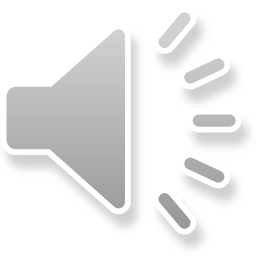 セミナー資料　栂村行政書士事務所　　相談は無料ですのでお気軽に：0898-35-1022　Mail:：m.tsugamura＠tsugaoffice.jp
２．あてはめ（本件特例の適用可否）
　
　＊本件信託契約においては、
　　・甲の死亡により本件信託は終了し、受益者の地位及び権利は
　　　消滅します。
　　・そして、乙は、委託者の地位を取得するとともに、残余財産
　　　帰属権利者として本件信託財産を取得します。
　　このように、甲の死亡により本件信託は終了し、乙が残余財産
　帰属権利者として本件信託財産を取得するので、本件登記は上記
　要件①を満たさないようにも思えます。　　しかしながら、登録免許税法には「受益者」の定義がないので、　
　乙が「受益者」に当たるか否かについては、信託法の定義にて判
　断することとなります。
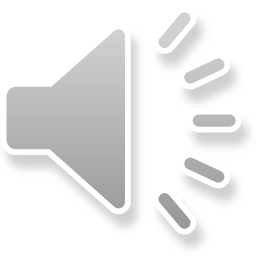 セミナー資料　栂村行政書士事務所　　相談は無料ですのでお気軽に：0898-35-1022　Mail:：m.tsugamura＠tsugaoffice.jp
《乙が「受益者」に当たるか否か（信託法条文解釈）》
　＊信託法２条６項では、
　　　・「受益者」とは、受益権を有する者をいいます。
　　また、７項では
　　　・「受益権」とは、信託行為に基づいて受託者が受益者に対
　　　　し負う債務であって信託財産に属する財産の引渡しその他
　　　　の信託財産に係る給付をすべきものに係る債権及びこれを
　　　　確保するために信託法の規定に基づいて受託者その他の者
　　　　に対し一定の行為を求めることができる権利
　　　　という旨規定されています。
　＊信託法１７６条（信託の存続擬制）では、
　　　・信託が終了した場合においても、その清算が結了するまで
　　　　信託はなお存続するものと擬制され
　＊信託法１８３条６項（帰属権利者）では　
　　　・残余財産帰属権利者は当該清算中受益者とみなされる旨が
　　　　規定されています。
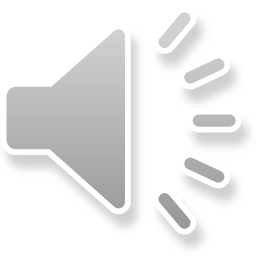 セミナー資料　栂村行政書士事務所　　相談は無料ですのでお気軽に：0898-35-1022　Mail:：m.tsugamura＠tsugaoffice.jp
《前記条文解釈による、本件特例適用の判断》

　＊要件①（信託の信託財産を受託者から受益者に移す場合）満た
　　しているか
　　　
　　　すなわち、残余財産帰属権利者である乙は、本件信託の清算
　　中、受益者とみなされますので、乙は登録免許税法の「受益
　　者」に該当することとなります。
　　　よって、本件登記は、本件信託の清算受託者である乙から、
　　本件信託の受益者乙に対する所有権の移転登記であることから、
　　上記要件①を満たすと解するのが相当です。
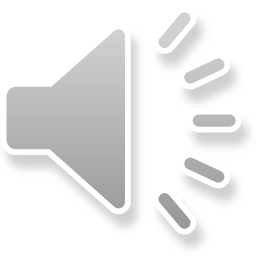 セミナー資料　栂村行政書士事務所　　相談は無料ですのでお気軽に：0898-35-1022　Mail:：m.tsugamura＠tsugaoffice.jp
＊要件②（当該信託の効力が生じた時から引き続き委託者のみが
　　　信託財産の元本の受益者である場合）を満たすか
　
　　　　上記要件②は、本件特例の対象となる信託として、委託者
　　　のみが信託財産の元本の受益者となる信託であることをその
　　　要件としているところ、本件信託においては、甲が死亡する
　　　までは、委託者甲が受益者であり、また、甲の死亡後は、甲
　　　から委託者の地位を取得した乙のみが残余財産帰属権利者
　　　（受益者）であることから、同要件についても満たしている
　　　と解するのが相当です。
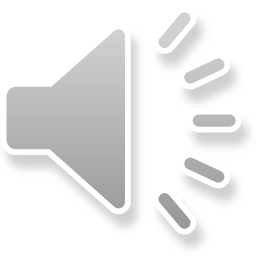 ＊要件③（当該受益者が当該信託の効力が生じた時における委託
　　　者の相続人であるとき）を満たすか

　　　そして、乙は、本件信託契約の効力が生じた時における委託
　　者である甲の相続人であることから、上記要件③についても満
　　たすこととなります。
　　　以上のとおり、本件登記については、本件特例の趣旨にも反
　　しておらず、本件特例に係る各要件を全て満たしているものと
　　解されることから、その適用があるものと考えられます。
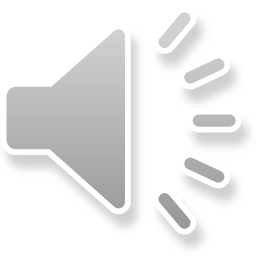 セミナー資料　栂村行政書士事務所　　相談は無料ですのでお気軽に：0898-35-1022　Mail:：m.tsugamura＠tsugaoffice.jp
《まとめ》

１．残余財産帰属権利者の地位

　①　信託が終了した場合においても、その清算が結了するまで信
　　託はなお存続する。（信法１７６条）

　②　残余財産帰属権利者は当該清算中受益者とみなされる
　　（信法１８３条６項）

　　⇒　信託終了後清算結了までは、信託契約は継続し帰属権利者
　　　　は、受益者とみなされる。
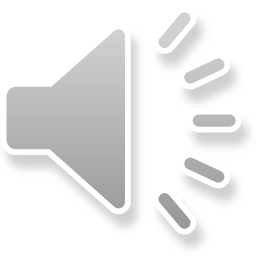 セミナー資料　栂村行政書士事務所　　相談は無料ですのでお気軽に：0898-35-1022　Mail:：m.tsugamura＠tsugaoffice.jp
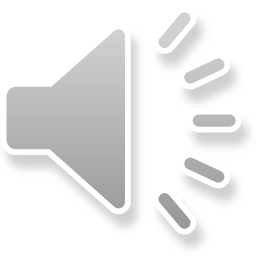 ２．登録免許税法の特例が適用されるの３つの要件

　①　信託の信託財産を受託者から受益者に移す場合であること。

　②　当該信託の効力が生じた時から引き続き委託者のみが信託財
　　　産の元本の受益者である場合であること。

　③　当該受益者が当該信託の効力が生じた時における委託者の相
　　　続人であるとき

　　　⇒　信託が終了し信託清算中の場合、清算結了までは信託は
　　　　　継続するので、信託財産を受託者から残余財産帰属者
　　　　　（受益者）に移す場合、信託が委託者兼受益者の関係を
　　　　　維持しており、当初委託者の相続人であれば、免許税の
　　　　　特例が適用されることとなります。
セミナー資料　栂村行政書士事務所　　相談は無料ですのでお気軽に：0898-35-1022　Mail:：m.tsugamura＠tsugaoffice.jp
３．信託契約の前提としての信託条項設定

　①　当初委託者兼受益者から直接残余財産帰属権利者として指定
　　　されている場合。
　　第〇条（委託者の地位）
　　　　本件信託に係る委託者の地位は、残余財産帰属権利者とし
　　　て指定されている乙が取得し、委託者の権利については、相
　　　続により承継されることなく消滅します。

　②　当初委託者兼受益者から複数の受益者を経て、信託終了事由
　　による最終の受益者を残余財産帰属権者としている場合。
　　第〇条（委託者の地位）
　　　　委託者の地位は相続により承継せずに、受益者の地位とと
　　　もに移転するものとする。
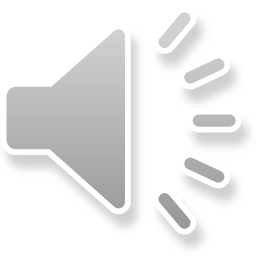 セミナー資料　栂村行政書士事務所　　相談は無料ですのでお気軽に：0898-35-1022　Mail:：m.tsugamura＠tsugaoffice.jp